Виртуальная экскурсия в Ленинградский зоопарк
Воспитатель: Пономарева Юлия Романовна
Карта Зоопарка
История
Что такое вольер?
Волк
Олени
Павильон «Экзотариум»
Второй этаж
Собери пазл лисичка
Павильон «Экзотариум»
Комплекс вольеров «Белые медведи»
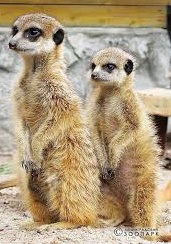 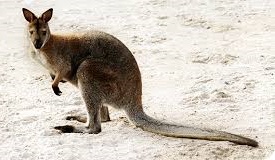 Ленинградский зоопарк
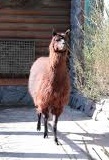 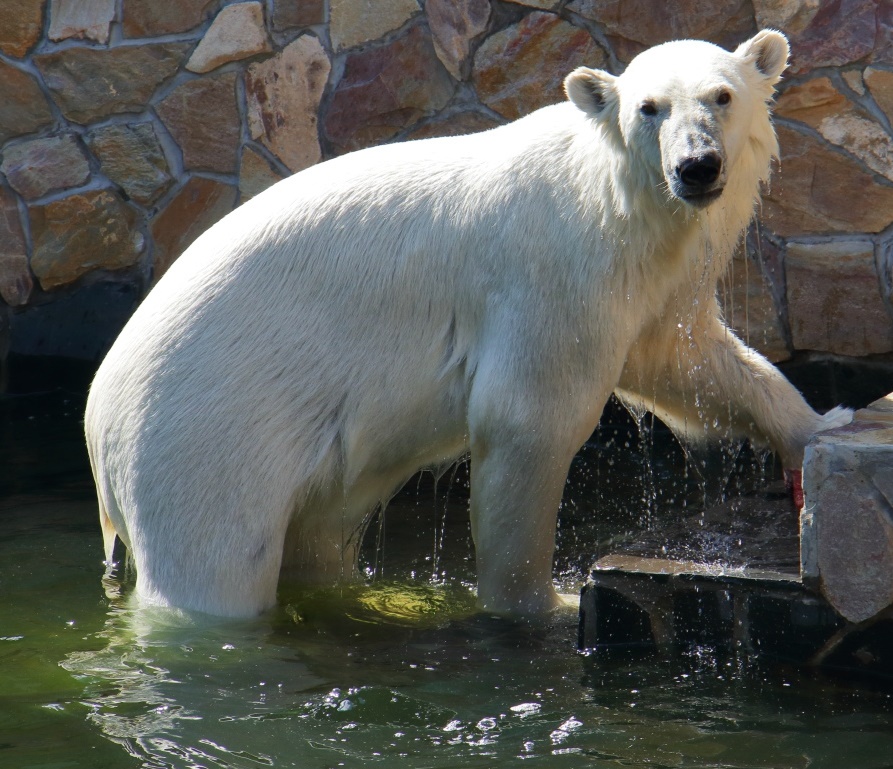 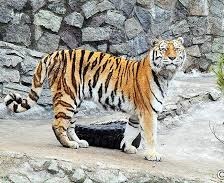 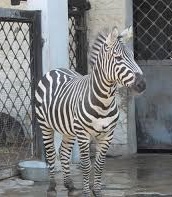 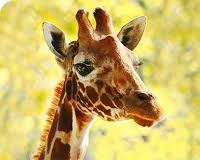 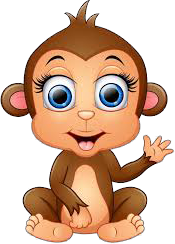 Зоопарк – это сокращённое название зоологического парка.
Это музей живой природы, в котором мы можем увидеть представителей животного мира всей планеты.
Что такое вольер?
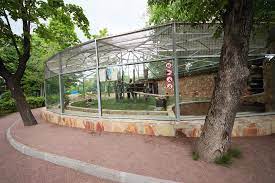 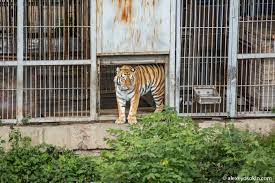 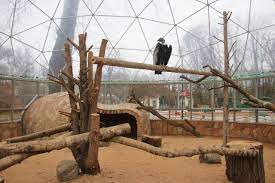 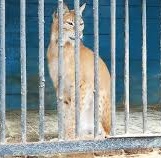 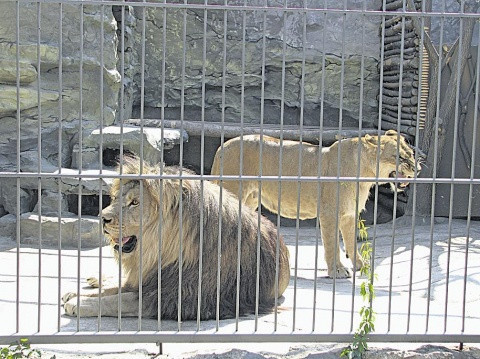 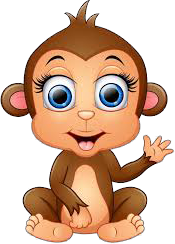 Комплекс вольеров «Белые медведи»
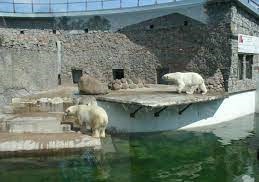 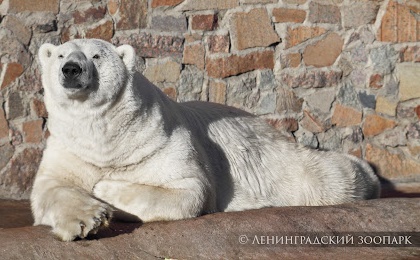 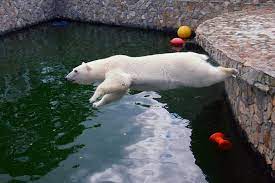 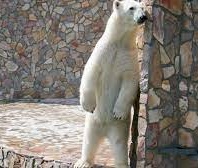 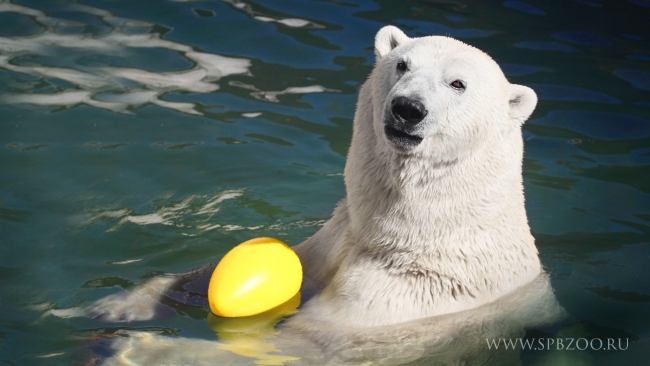 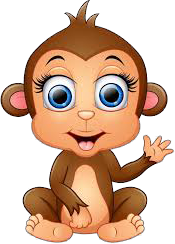 Павильон «Экзотариум».
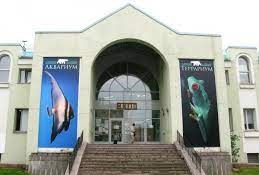 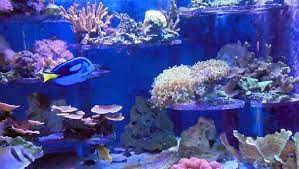 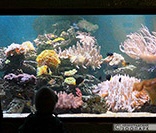 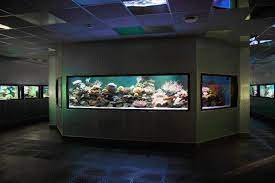 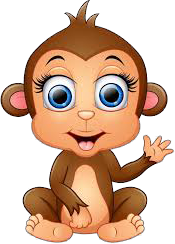 На втором этаже экспозиция рептилий.
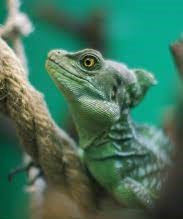 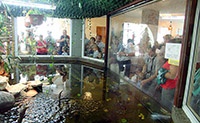 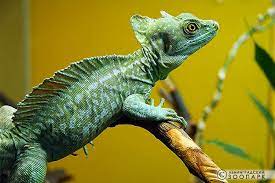 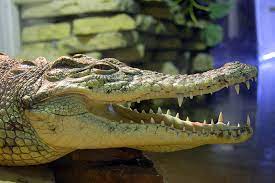 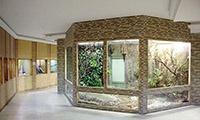 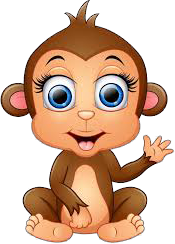 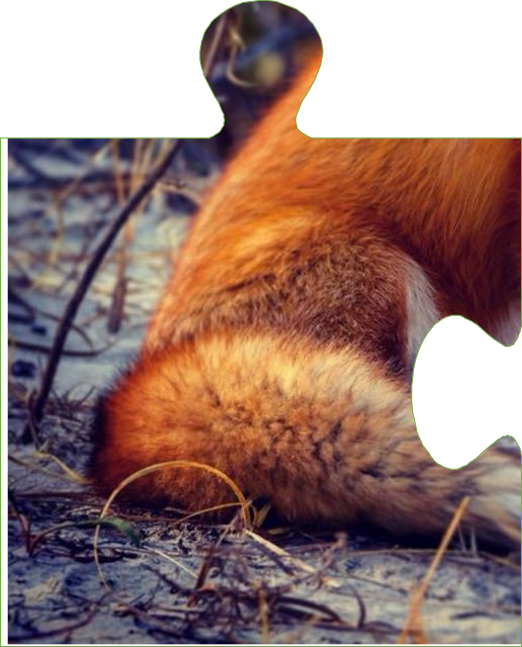 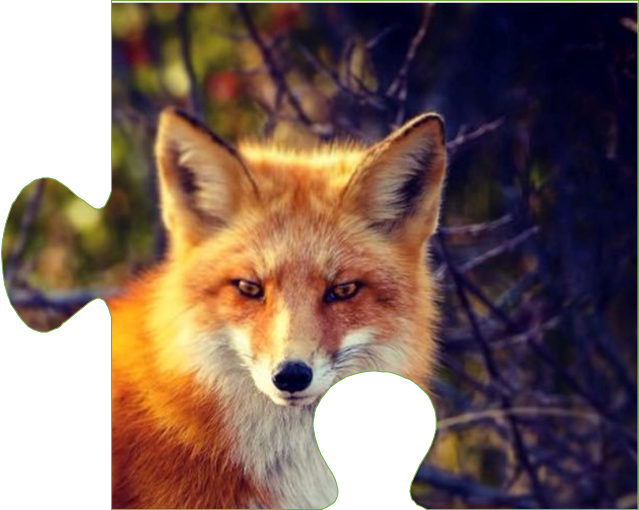 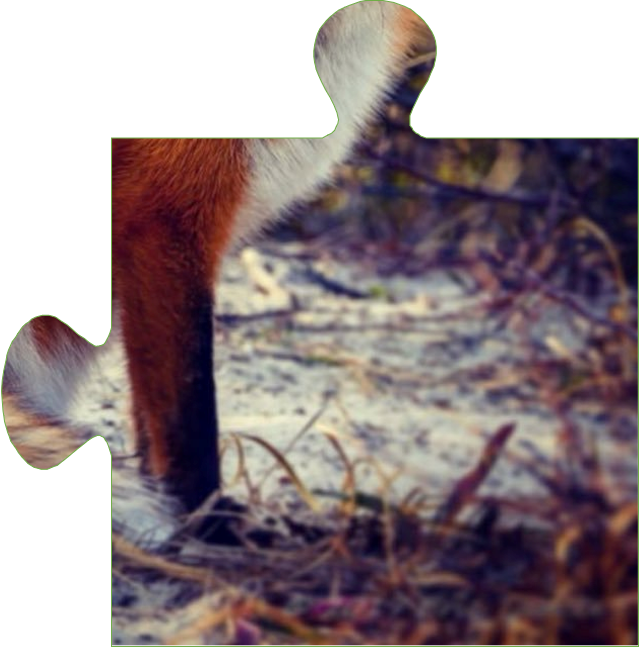 11
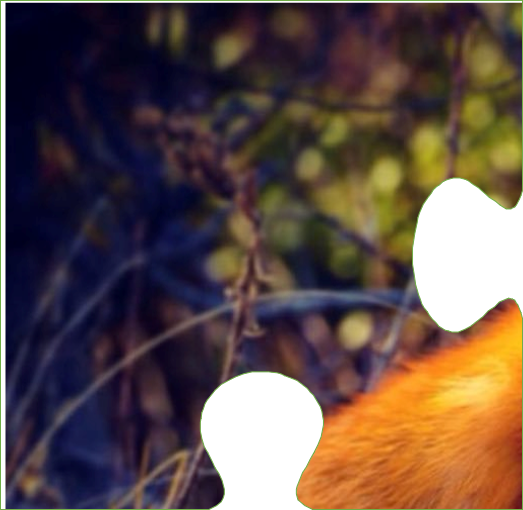 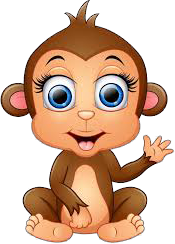 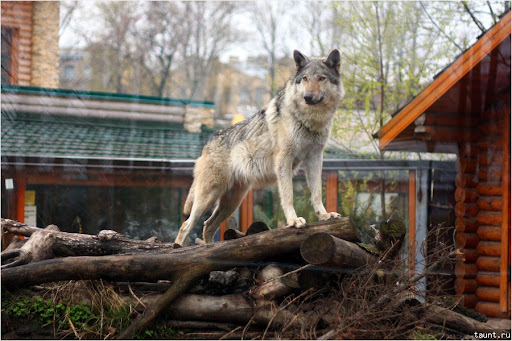 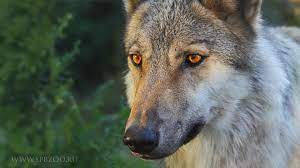 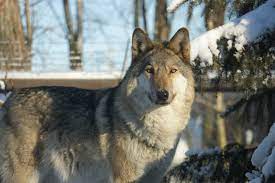 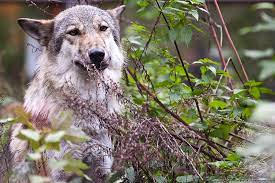 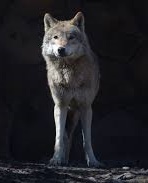 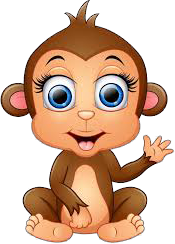 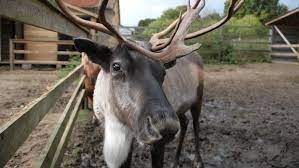 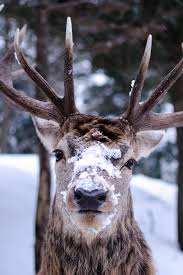 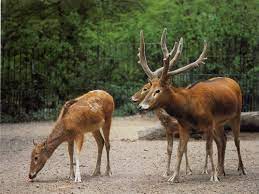 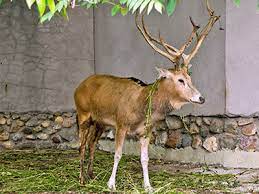 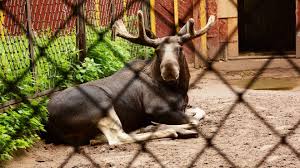 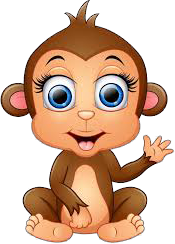 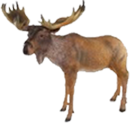 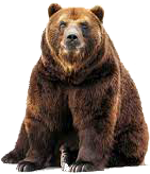 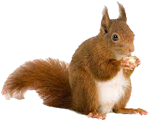 Спасибо за внимание!
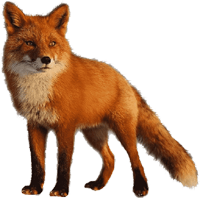 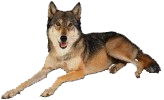 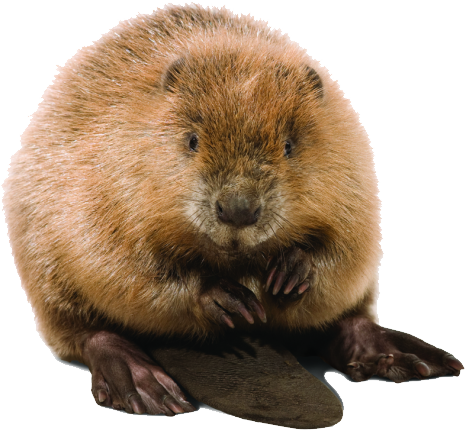 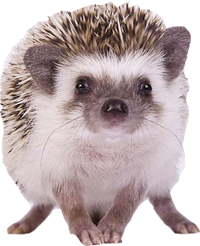